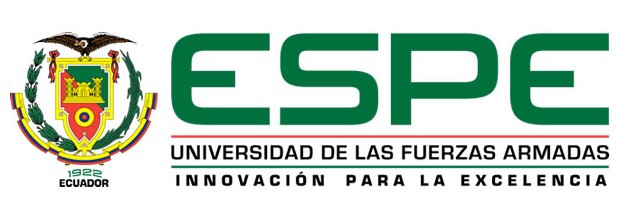 DEPARTAMENTO DE CIENCIAS DE LA VIDA Y DE LA AGRICULTURA
 CARRERA DE INGENIERIÁ AGROPECUARIA


TEMA: 	“EFECTO DE LAS CARACTERÍSTICAS MORFO – FISIOLÓGICAS DE 	LA ESTACA DE SIEMBRA EN EL CRECIMIENTO TEMPRANO DE YUCA”
 
AUTOR: GORKY EDUARDO CASTILLO CELI
 
                       DIRECTOR:             DR. HURTADO, FERNANDO
                      CODIRECTOR:        ING. NUÑEZ, GUSTAVO


SANTO DOMINGO
2015
“EFECTO DE LAS CARACTERÍSTICAS MORFO – FISIOLÓGICAS DE 	LA ESTACA DE SIEMBRA EN EL CRECIMIENTO TEMPRANO DE YUCA”
INTRODUCCIÓN
El efecto de la variabilidad extrema que existe en el crecimiento temprano de la yuca (Manihot esculenta Crantz) podría venir de la selección del material de siembra. Una de las posibles causas porque su rendimiento, producción o ciclo vegetativo se ve afectado es: la variabilidad del sitio de siembra, la preparación de la tierra, la variabilidad del material de propagación como el diámetro de estaca y su posición en la planta. Los productores de yuca en sus plantaciones no llevan un adecuado manejo en la selección del material de siembra, por lo que es importante estudiar el efecto del uso de diferentes diámetros de estacas para la siembra y la ubicación de estas en la planta al momento de recolectar el material a sembrar.
OBJETIVOS
GENERAL

Evaluar el efecto del diámetro y posición de la estaca en el tallo, en el crecimiento temprano de la yuca.
 
ESPECÍFICOS
 
Determinar cómo afecta el diámetro de estaca sobre el crecimiento de la yuca.

Conocer cómo influye la posición de la estaca en el crecimiento del cultivo
UBICACIÓN DEL SITIO DE INVESTIGACIÓN
Ubicación Política 

El ensayo de investigación se realizó  en la Provincia de Santo Domingo de los Tsáchilas, Cantón Santo Domingo, km 35 vía  Santo Domingo – Quevedo en el área académica de la Carrera de Ingeniería Agropecuaria ESPE-Santo Domingo.
UBICACIÓN DEL SITIO DE INVESTIGACIÓN
Ubicación Geográfica
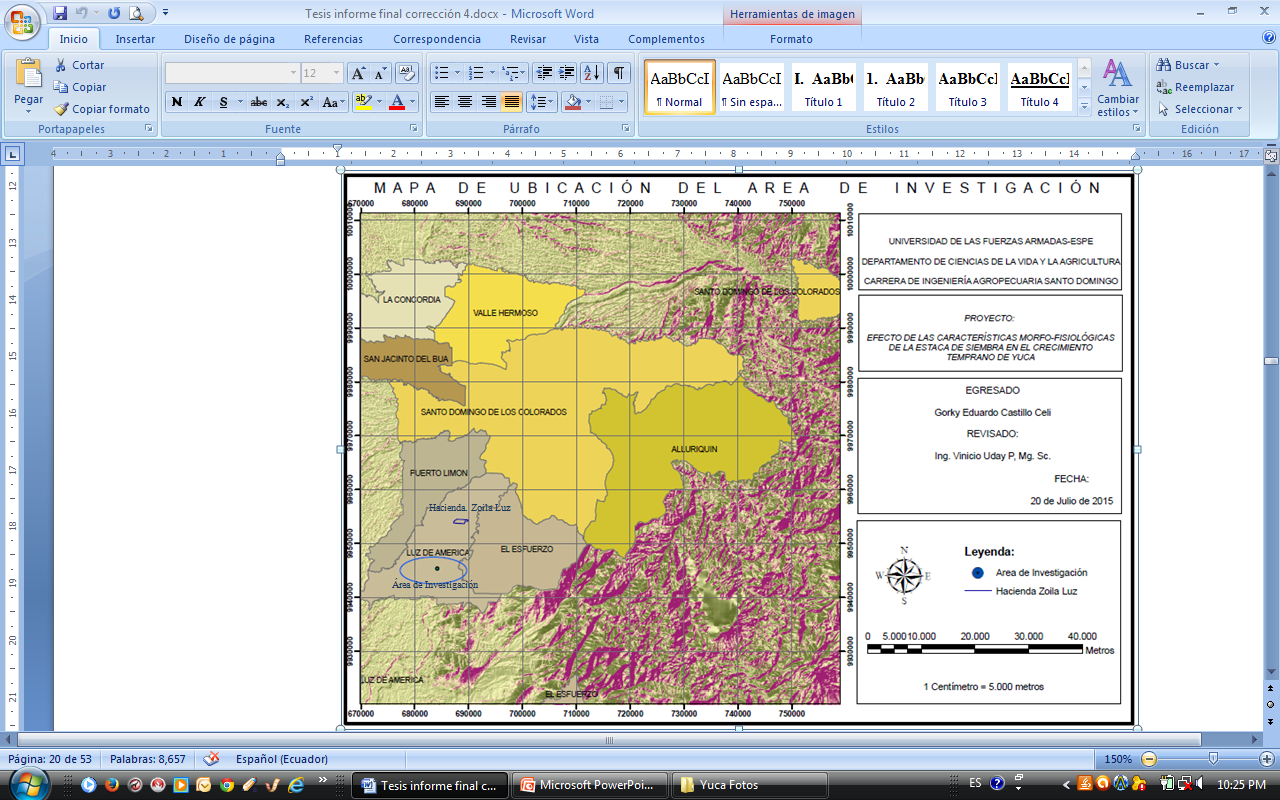 MATERIALES
Insumos
1200 estacas de yuca, 2 kg vitavax, 1 kg diurón, 5 l glifosato.
 
Equipos
Bomba de fumigar, motoguadaña.

Instrumentos 
Libreta de Campo, esferos.

Herramientas
Tijera de podar, azadilla, machetes, rastrillos, balanza, carretilla, martillo.
DISEÑO EXPERIMENTAL
Factores a probar 

Cuadro 1. Factores en estudio y niveles de cada factor
DISEÑO EXPERIMENTAL
Tratamientos a comparar

Producto de la combinación de los factores, resultan seis tratamientos:
T1 =  Posición en tallo 1 + diámetro de estaca 1
T2= Posición en tallo 2 + diámetro de estaca 1
T3= Posición en tallo 3 + diámetro de estaca 1
T4=  Posición en tallo 1 + diámetro de estaca 2
T5= Posición en tallo 2 + diámetro de estaca 2
T6= Posición en tallo 3 + diámetro de estaca 2
DISEÑO EXPERIMENTAL
Tipo de diseño
En la investigación se trabajó con un esquema factorial conducido en un diseño de bloques al azar (DBCA).

Repeticiones o bloques
 
Para la investigación se utilizaron cuatro repeticiones o bloques.
DISEÑO EXPERIMENTAL
Características  de las unidades experimentales

Número de Unidades experimentales 		:           24
Área de Unidades experimentales    		:           32 m2
Largo                                                 		:           8 m
Ancho                                     			:           4 m
Área total del ensayo                          		:          1288 m2
Largo                                                    		:           46 m
Ancho                                     			:           28 m 
Número de plantas por tratamiento		:	40
DISEÑO EXPERIMENTAL
Croquis del diseño
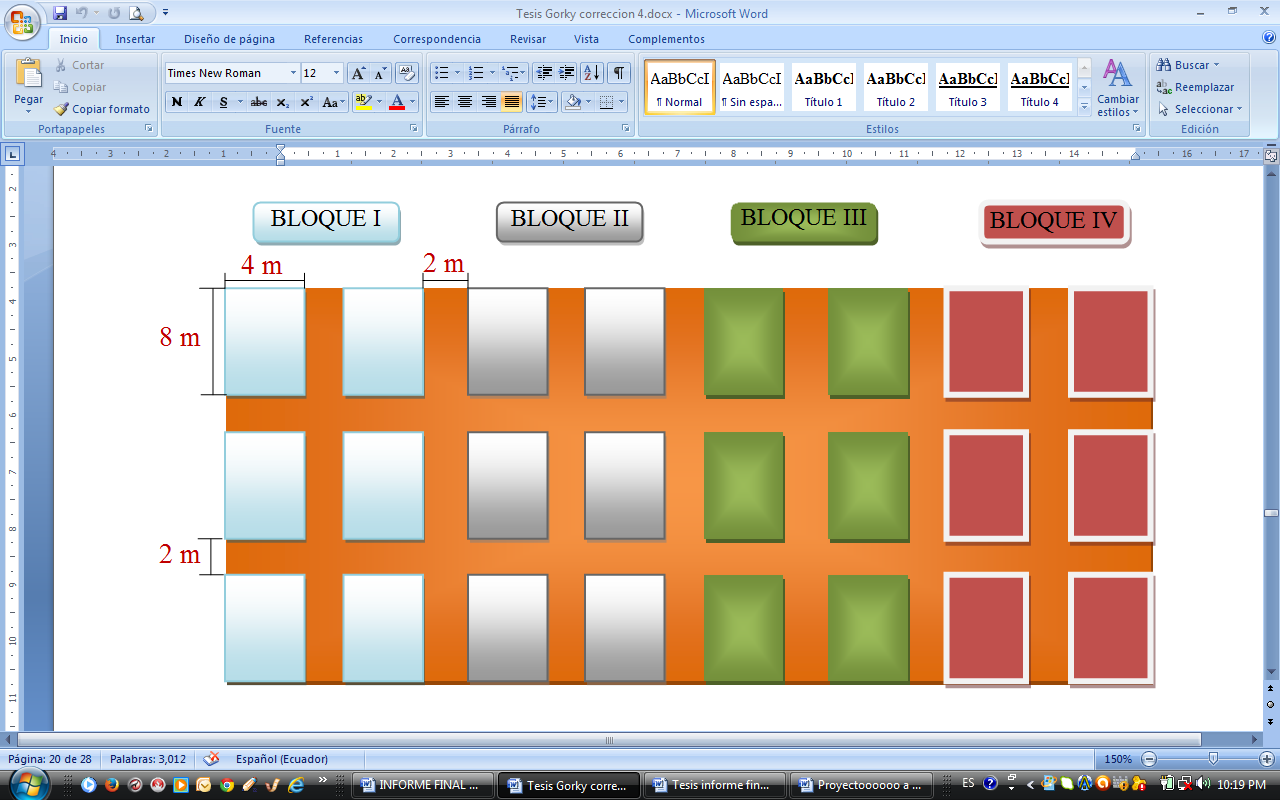 DISEÑO EXPERIMENTAL
Análisis estadístico
Cuadro 2. Esquema de análisis de varianza
DISEÑO EXPERIMENTAL
Análisis funcional

En el proyecto de investigación se trabajó con Duncan con un nivel de significancia de  5 % para comparar medias de tratamientos significativos.
DISEÑO EXPERIMENTAL
Variables a Medir 

Altura de planta  

La variable altura de planta se evaluó utilizando un flexometro, desde la siembra hasta los seis meses de edad de las plantas. 

Se tomó datos de 12 plantas previamente marcadas en cada uno de los tratamientos.
DISEÑO EXPERIMENTAL
Variables a Medir 

Diámetro del tallo  

La variable diámetro del tallo fue evaluada utilizando un pie de rey, desde la siembra hasta los seis meses de edad de las plantas. 

Se tomó datos de 12 plantas previamente marcadas en cada uno de los tratamientos.
DISEÑO EXPERIMENTAL
Variables a Medir 

Número de hojas

La variable número de hojas fue evaluada contando las hojas emitidas por la planta desde la germinación  hasta los seis meses de edad de las plantas.

Se tomó datos de 15 plantas previamente marcadas en cada uno de los tratamientos.
DISEÑO EXPERIMENTAL
Métodos Específicos del Manejo del Experimento

Labores pre-culturales

Antes de la siembra se realizó una chapia y luego se dió un pase de rastra, después de dos semanas, se aplicó un herbicida post-emergente Glifosato en dosis  2 L/ha para eliminar las malezas.
DISEÑO EXPERIMENTAL
Métodos Específicos del Manejo del Experimento

Obtención de las estacas para la siembra

Las estacas fueron recolectadas de un cultivo comercial de yuca en el Recinto San Jacinto del Búa en Santo Domingo de los Tsáchilas”.
DISEÑO EXPERIMENTAL
Métodos Específicos del Manejo del Experimento
Medición del diámetro de estacas por tratamiento

Las estacas obtenidas para cada tratamiento fueron medidas con un pie de rey para determinar su diámetro promedio.
Cuadro 3. Diámetro promedio de estacas para la siembra por tratamiento (cm).
DISEÑO EXPERIMENTAL
Métodos Específicos del Manejo del Experimento

Siembra 
 
La siembra de todos los tratamientos se la realizó en un solo día para que el experimento sea totalmente homogéneo.
 
Las estacas fueron clasificadas primeramente por la posición en el tallo contando desde la base (P1, P2 y P3) y también por el diámetro de estaca (D1 y D2), estas midieron 20 cm y con la ayuda de una tijera de podar se hizo un corte sesgado en cada extremo para luego ser adecuadamente desinfectadas para llevarlas al campo a la siembra.
DISEÑO EXPERIMENTAL
Métodos Específicos del Manejo del Experimento

Control de malezas 

Las malezas del experimento fueron controladas con el uso de una motoguadaña para los alrededores y las calles del área experimental, dentro de los tratamientos se controló la maleza con machetes y azadillas para evitar daños a las plantas.
RESULTADOS
RESULTADOS
ALTURA DE PLANTA
Cuadro 4. Análisis de varianza de la altura, cm en relación a los factores diámetro de estaca, posición de estaca e interacción diámetro x posición
Resultados  -  altura
Figura 3. Altura de las plantas de yuca a los 30 días

















El coeficiente de variación (6,6%) es bastante confiable.
Resultados  -  altura
Figura 4. Altura de las plantas que tuvieron diferencias significativas en cuanto al diámetro de estaca.
Resultados  -  altura
Figura 5. Altura de las plantas que tuvieron diferencias significativas en cuanto a la posición de estaca.
RESULTADOS
DIAMETRO DEL TALLO
Cuadro 5. Análisis de varianza del diámetro del tallo, cm en relación a los factores diámetro de estaca, posición de estaca e interacción diámetro x posición.
Resultados  -  DIÁMETRO
Figura 6. Diámetro del tallo de las plantas que tuvieron diferencias significativas en cuanto al diámetro de estaca.
Resultados  -  DIÁMETRO
Figura 7. Diámetro del tallo de las plantas que tuvieron diferencias significativas en cuanto a la posición de estaca.
RESULTADOS
NÚMERO DE HOJAS
Cuadro 6. Análisis de varianza de la altura, cm en relación a los factores diámetro de estaca, posición de estaca e interacción diámetro x posición.
Resultados  -  NÚMERO DE HOJAS
Figura 8. Número de hojas de las plantas que tuvieron diferencias significativas en cuanto al diámetro de estaca.
Resultados  -  NÚMERO DE HOJAS
Figura 9. Número de hojas de las plantas que tuvieron diferencias significativas en cuanto a la posición de estaca.
Resultados  -  NÚMERO DE HOJAS
Figura 10. Número de hojas de las plantas que tuvieron diferencias significativas en cuanto a la interacción diámetro x posición a los 135 días.
Resultados  -  NÚMERO DE HOJAS
Figura 11. Número de hojas de las plantas que tuvieron diferencias significativas en cuanto a la interacción diámetro x posición a los 150 días.
Resultados  -  NÚMERO DE HOJAS
Figura 12. Número de hojas de las plantas que tuvieron diferencias significativas en cuanto a la interacción diámetro x posición a los 165 días.
DISCUSIÓN
DISCUSIÓN - ALTURA
Dentro de la investigación, en cuanto a la variable altura solamente existieron diferencias significativas en cuanto a la interacción diámetro por posición a los 30 días de edad de cultivo, mientras que las diferencias en cuanto al diámetro se presentaron hasta los 135 días, en donde se muestra que las plantas sembradas de estacas gruesas son las de mejor altura de planta con un promedio de 230,73 cm, y en cuanto a la posición se obtuvieron diferencias significativas hasta los 120 días, donde se muestra que las estacas de la zona de abajo con 182,15 cm y las de la zona media con 180,18 cm son las de mejor promedios de altura.
DISCUSIÓN - ALTURA
Según (CIAT, 2002), es recomendable usar el tercio mediano de una planta de 8 meses para obtener la semilla de yuca, esto se confirma con los resultados de la investigación que nos dicen en la interacción diámetro por posición a los 30 días, los mejores tratamientos son de estacas gruesas del medio y gruesas de abajo los cuales tuvieron 57,59 g y 80,24 g de peso promedio de estacas al momento de la siembra. Mientras en cuanto al factor diámetro de estaca, que tuvo diferencias a los 45, 60, 75, 90, 105, 120 y 135 días las plantas de mejor altura fueron las obtenidas de estacas gruesas. Seguido de esto el factor posición de estaca que tuvo diferencias a los 45, 60, 75, 90, 105 y 120 días, revelan que las estacas recolectadas de abajo y del medio de la planta fueron las que mostraron mejor altura de planta. Se acepta la hipótesis alternativa de que el grosor y la posición del material (estaca) en la planta influyen en el crecimiento temprano de la yuca.
DISCUSIÓN - ALTURA
Según (CIAT, 2002), la mayoría de investigadores opinan que con estacas obtenidas de los tallos primarios o parte basal  se obtienen rendimientos más altos que con las obtenidas de la parte apical, esto se atribuye a los contenidos nutricionales de las estacas, ya que la composición química (N, P, K, Ca y Mg) varía entre diferentes secciones de la planta, los resultados tienen similitud con esta cita ya que las estacas gruesas del la zona media y zona inferior son las que mostraron mejores promedios de altura durante toda la investigación.

Esto permite certificar que mediante la utilización de estacas gruesas de la zona inferior y media de la planta aseguraremos un crecimiento adecuado del cultivo y por ende una mejor productividad en el momento de la cosecha ya que este es un parámetro vital para la vida del cultivo y que el productor alcance el mayor rendimiento.
DISCUSIÓN – DIAMETRO DEL TALLO
La variable diámetro del tallo en el trabajo tuvo diferencias significativas hasta los 90 días donde se muestra que las plantas sembradas con estacas gruesas tienen mejores promedios de diámetro con 1,43 cm a diferencia de estacas finas que tuvieron 1,28 cm. Mientras que en cuanto a la posición se obtuvieron diferencias significativas hasta los 75 días de edad en donde la estacas de la zona media y de abajo dieron los mejores promedios de diámetro del tallo con 1,03 y 0,99 cm respectivamente.
DISCUSIÓN – DIAMETRO DEL TALLO
Los tallos con madurez apropiada tienen un diámetro promedio mínimo de 2,5 cm, de los cuales se puede obtener la semilla para la siembra (INIAP, 1995). Este criterio de selección menciona el Iniap para la siembra de yuca. Los resultados nos indican que no existen diferencias significativas para la interacción diámetro x posición, pero para el factor diámetro se encuentra similitud con la literatura ya que en los resultados indican que los mejores diámetros del tallo de la planta se obtuvieron de estacas gruesas. En cuanto a la posición se prueba que hasta los 75 días de edad de la planta las estacas obtenidas del la parte media son las de mejor diámetro de tallo.
DISCUSIÓN – DIAMETRO DEL TALLO
En los muestreos a los 150 y 165 días también encontramos diferencias significativas en cuanto a la posición, en donde las estacas obtenidas de la zona superior son las que dan mejores diámetros de tallo, pero en este caso no se puede dar una explicación exacta ya que no existe información bibliográfica que refute los datos obtenidos.
DISCUSIÓN – NÚMERO DE HOJAS
El número de hojas tuvo diferencias significativas en cuanto al diámetro hasta los 60 días de edad donde se encontró que las estacas gruesas con un valor promedio de 20,46 hojas superan a las sembradas con estacas finas que poseen un promedio de 19,06 hoja, esta diferencia es bastante corta por lo que se podría decir que no existe diferencia en cuanto al número de hojas en sembrar estacas finas o gruesas, y esto se muestra a los 120 días donde se muestra diferencia significativa en cuanto al diámetro y en este caso las estacas finas poseen mayor número de hojas con 47,7 y las de estacas gruesas 45,52 pero la diferencia sigue siendo bastante reducida.
DISCUSIÓN – NÚMERO DE HOJAS
Las diferencias significativas obtenidas en cuanto a la posición se muestran hasta los 75 días de edad donde se muestra que las estacas de la zona media y de abajo dan los mejores promedios con 28,09 hojas y 27,88 hojas respectivamente, diferencia que es bastante reducida y al igual que en el párrafo anterior se encontraron diferencias significativas a los 120 días donde las estacas de arriba dan el mejor promedio de número de hojas con 48,41 seguidas de las del medio con 45,93 lo cual indica que no existe en el caso de número de hojas una diferencia que nos ayude a demostrar cuales son las mejores estacas para la siembra, esta respuesta se la debe obtener de las variables anteriores.
DISCUSIÓN – NÚMERO DE HOJAS
El desarrollo del área foliar de las plantas es un tema bastante importante ya que según dice (CIAT, 2002), el desarrollo y crecimiento de la planta están determinados por la relación IAF (índice de área foliar), a medida que el IAF aumenta, la tasa de rendimiento tiende a incrementarse. Dentro de los resultados, las diferencias en cuanto al número de hojas es muy reducida dentro de los factores analizados por lo que no se podría decir cuál sería el de mejor IAF.
CONCLUSIONES
CONCLUSIONES
La utilización de estacas gruesas como semilla da mejores posibilidades de tener un óptimo desarrollo y crecimiento temprano en plantas de yuca que la utilización de estacas finas.

El uso de estacas obtenidas de la zona del medio y de debajo de la planta para la siembra da los mejores resultados en altura de planta lo que va a darnos un mayor IAF (índice de área foliar) y por ende una mayor productividad.

Las estacas gruesas obtenidas de la zona media y de debajo de la planta dan los mejores resultados con promedios superiores a los de estacas finas y de la zona superior de la planta.
CONCLUSIONES
Las plantas sembradas con estacas finas obtenidas de la zona superior de la planta, tuvieron un mejor número de hojas al término de la investigación pero al no poseer una altura mejor ni un diámetro de tallo adecuado como el obtenido por las estacas gruesas de medio y abajo, por lo que se descarta su utilización como semilla para plantaciones.

El grosor de la estaca para la siembra y la posición del material de donde se obtiene en la planta influyen considerablemente  en el crecimiento temprano de la yuca. 

El cultivo de yuca debe ser desarrollado siguiendo todas las actividades desde la selección de planta, grosores de estacas y posición en la planta para obtener un crecimiento temprano óptimo y por ende una producción excelente.
RECOMENDACIONES
RECOMENDACIONES
Una vez concluida la investigación, se puede recomendar lo siguiente:


Utilizar estacas gruesas de la zona media e inferior de la planta y descartar el resto a fin de conseguir un cultivo homogéneo y productivo.

Realizar una buena selección del material a sembrar desde la planta madre así garantizamos semilla de calidad.

Realizar una investigación con los mejores tratamientos conseguidos en esta investigación para evaluar la producción.
GRACIAS